Mikrobiyoloji-1
Ders: Dezenfektan
Dezenfektanlar ve Dezenfeksiyon
Dezenfeksiyon üzerine etkili faktörler
Dezenfektana ait nedenler
Yoğunluk
Kimyasal yapısı (organik, inorganik)
Mikroorganizmalara ait nedenler
Mikrobun karakteri
Mikrobun yaşı
Mikropların sayısı
Mutantlar
Dezenfektanlar ve Dezenfeksiyon
Diğer nedenler
Süre
Ortam sıcaklığı
pH
Organik maddeler
Ozmotik basınç
Yüzey gerilimi
Oligodinamik etki
Kimyasal antagonizm
Direkt temas
Uygulama tekniği
Dezenfektanlar ve Dezenfeksiyon
Bakteri membranının fonksiyonunu bozanlar
Fenol, sentetik deterjanlar, etil alkol
Proteinleri denatüre edenler
Asitler, alkaliler
Enzim aktivitesini bozanlar
Ağır metaller, tuzlar, oksidan maddeler, kloridler, iyot bileşikleri, aldehidler
Nükleik asit üzerine etkili olanlar
Boyalar
BİYOGÜVENLİK
Mikroorganizmaları elimine etmek
Mikrobiyal üremenin kontrolü
Mikroorganizmaları görünür hale getirirsek nelerle karşılaşırız?
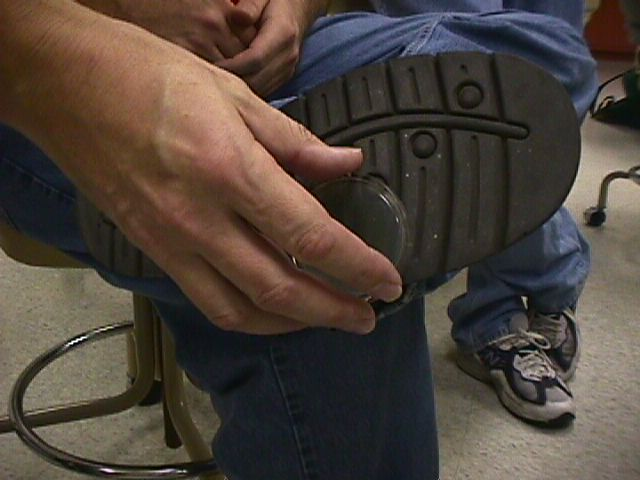 Kuru ayakkabıdan alınan materyallerde bakteriyel üreme
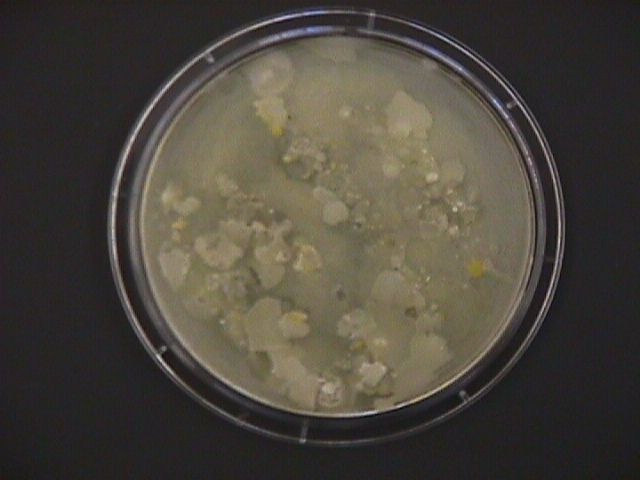 Ayakkabıya dezenketan uygulandıktan üç dakika sonra alınan materyaller
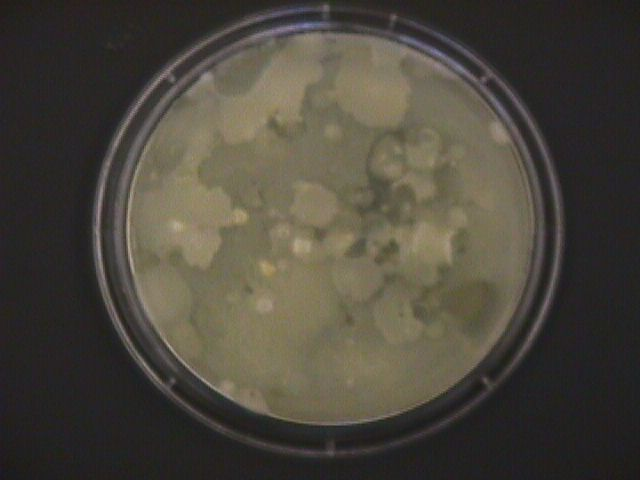 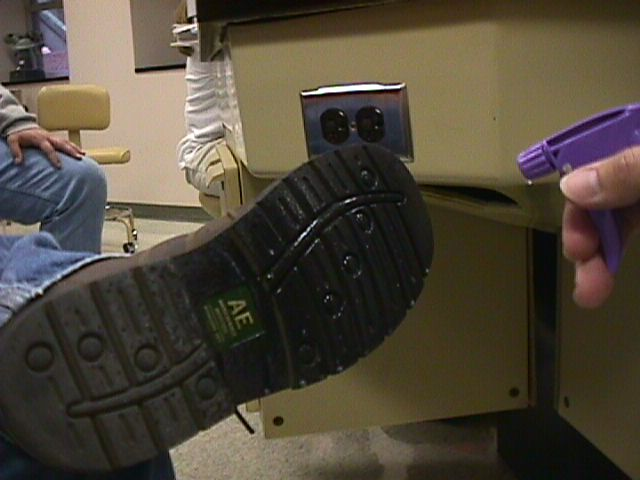 Ayakkabıya dezenketan uygulandıktan beş dakika sonra
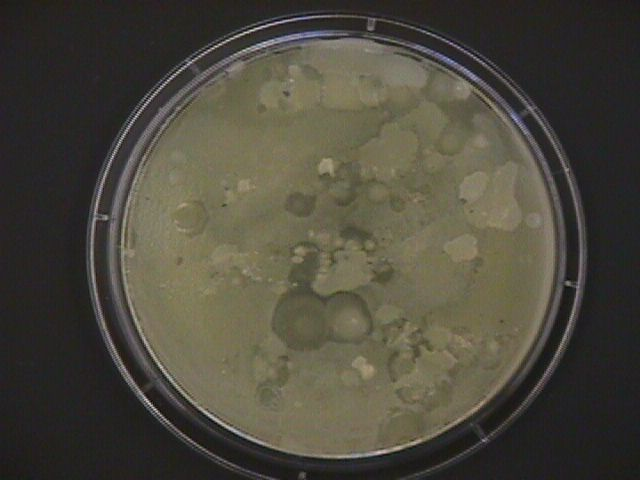 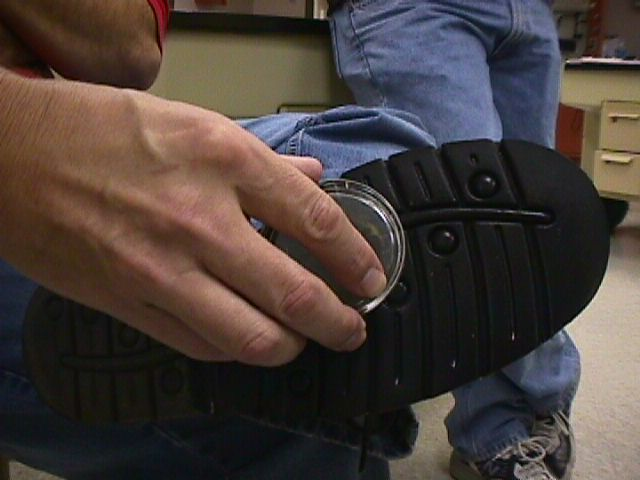 Ayakkabıya dezenfektan uygulandıktan 20 dakika sonra
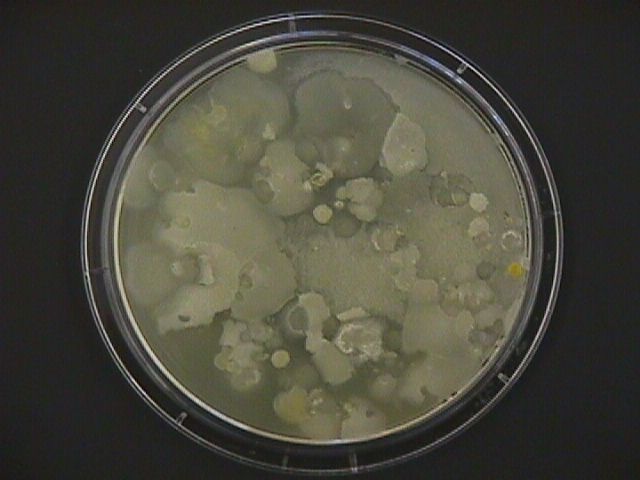 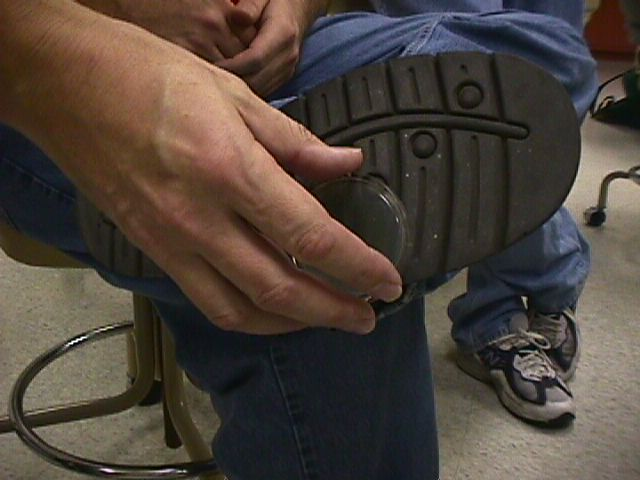 Yem kamyonunun mikrobiyolojik görüntülenmesi
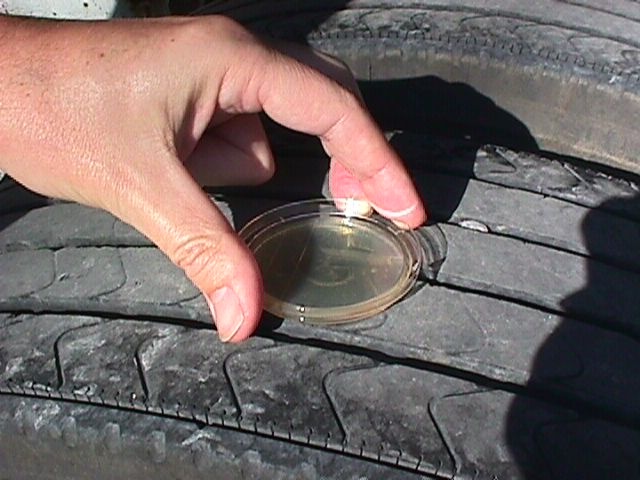 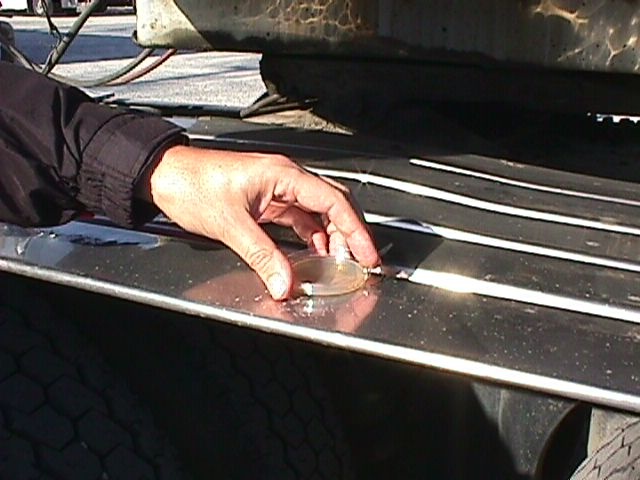 Paspas
Kasa
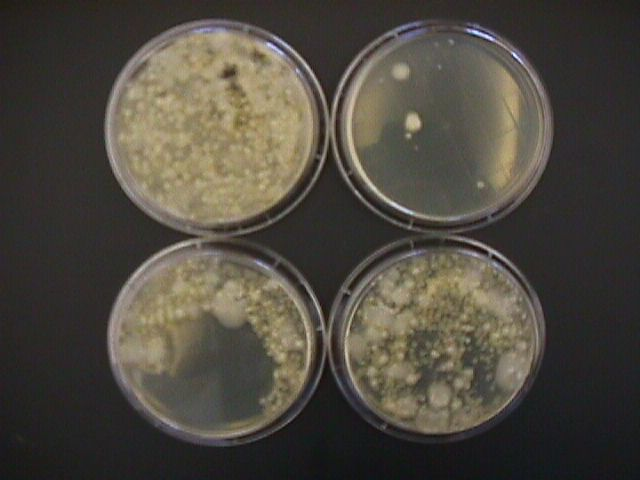 Kuru lastik
Çamurluk
DEZENFEKSİYON
Kuru temizlik
 Sıvı temizleyiciler
 Kazıma-Fırçalama
 Yıkama
 Kurumaya bırakma
 Dezenfektan uygulaması
 Kurumaya bırakma
Kuru temizlik + Dezenfeksiyon
% 100